Computer+ Kaufentscheidung
Alina
Eingabegeräte
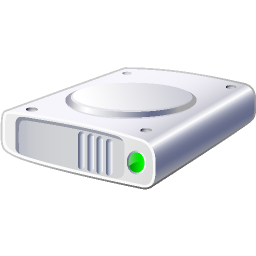 Eingabegeräte
Ausgabegeräte
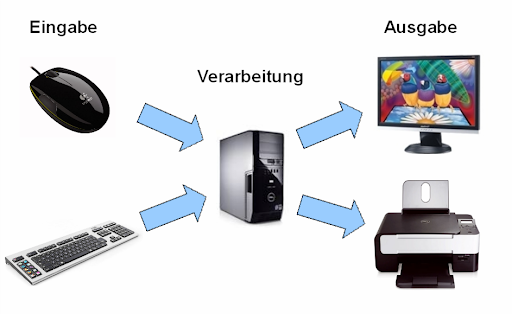 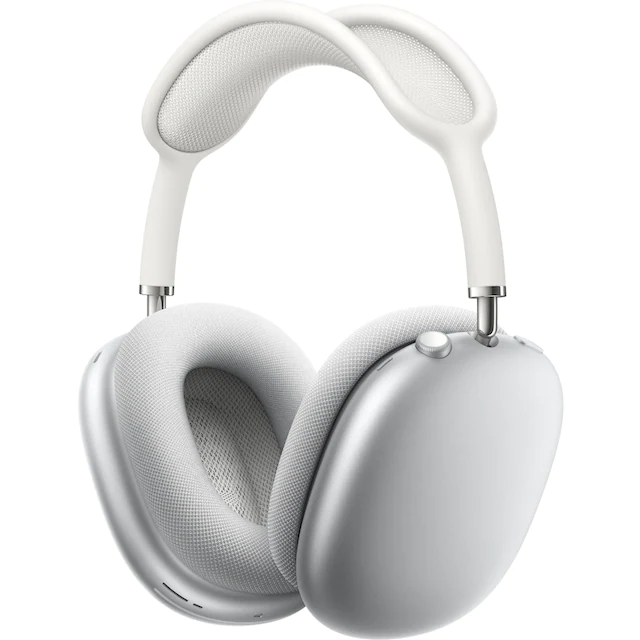 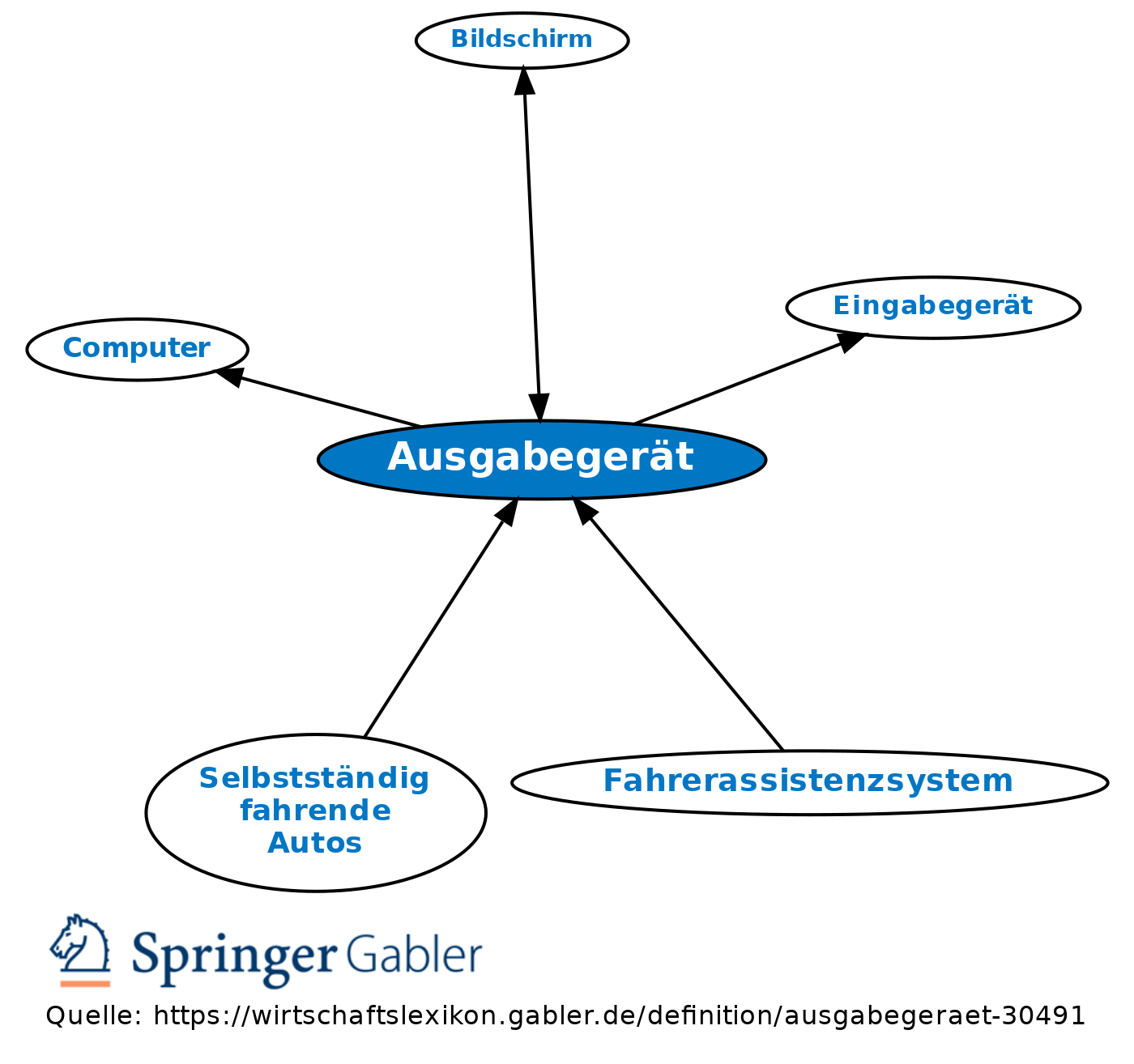 Ausgabegeräte
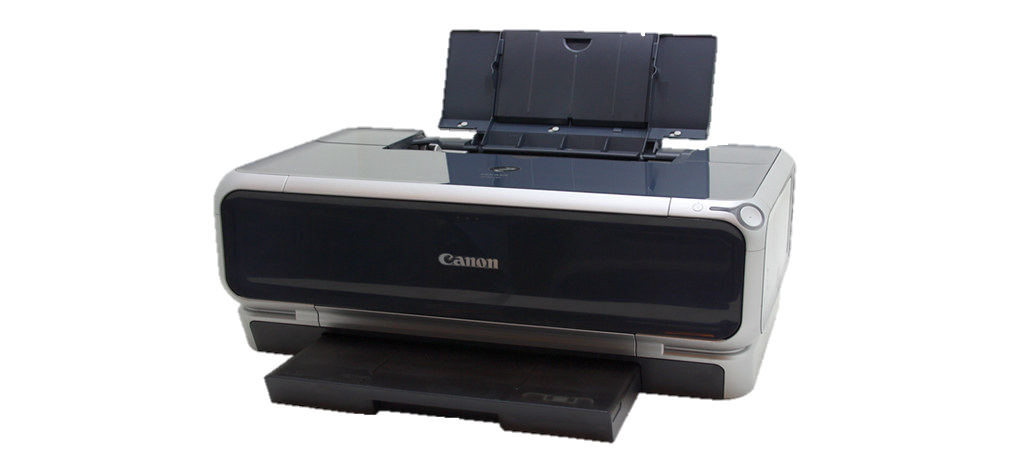 Verarbeitungsgeräte
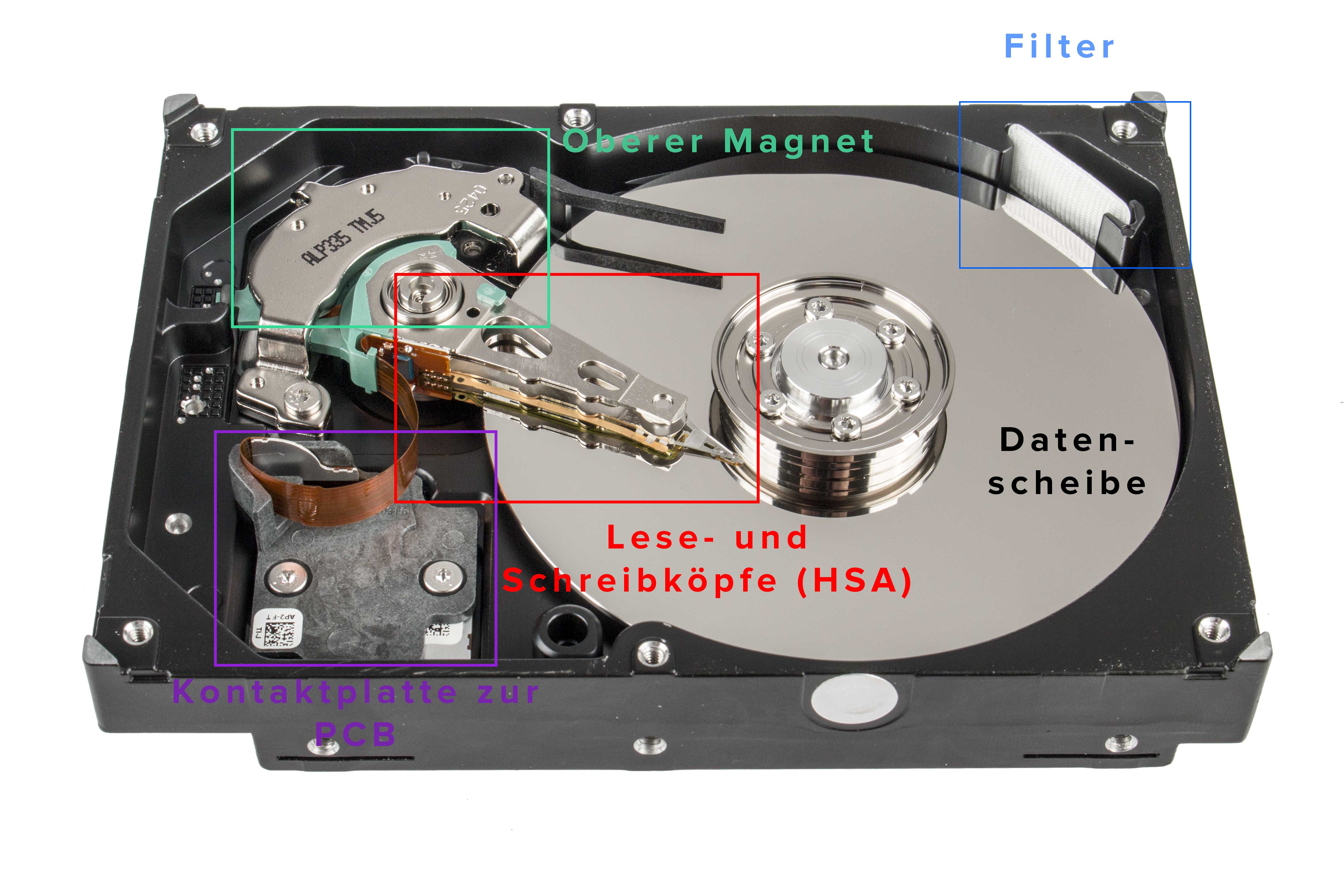 - Prozessor 
- Arbeitsspeicher
-Grafikkarte 
-Festplatte
Verarbeitungsgeräte
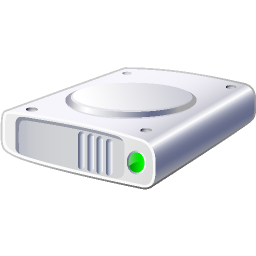 Prozessor

Arbeitsspeicher

Festplatte

 Grafikkarte

Motherbord